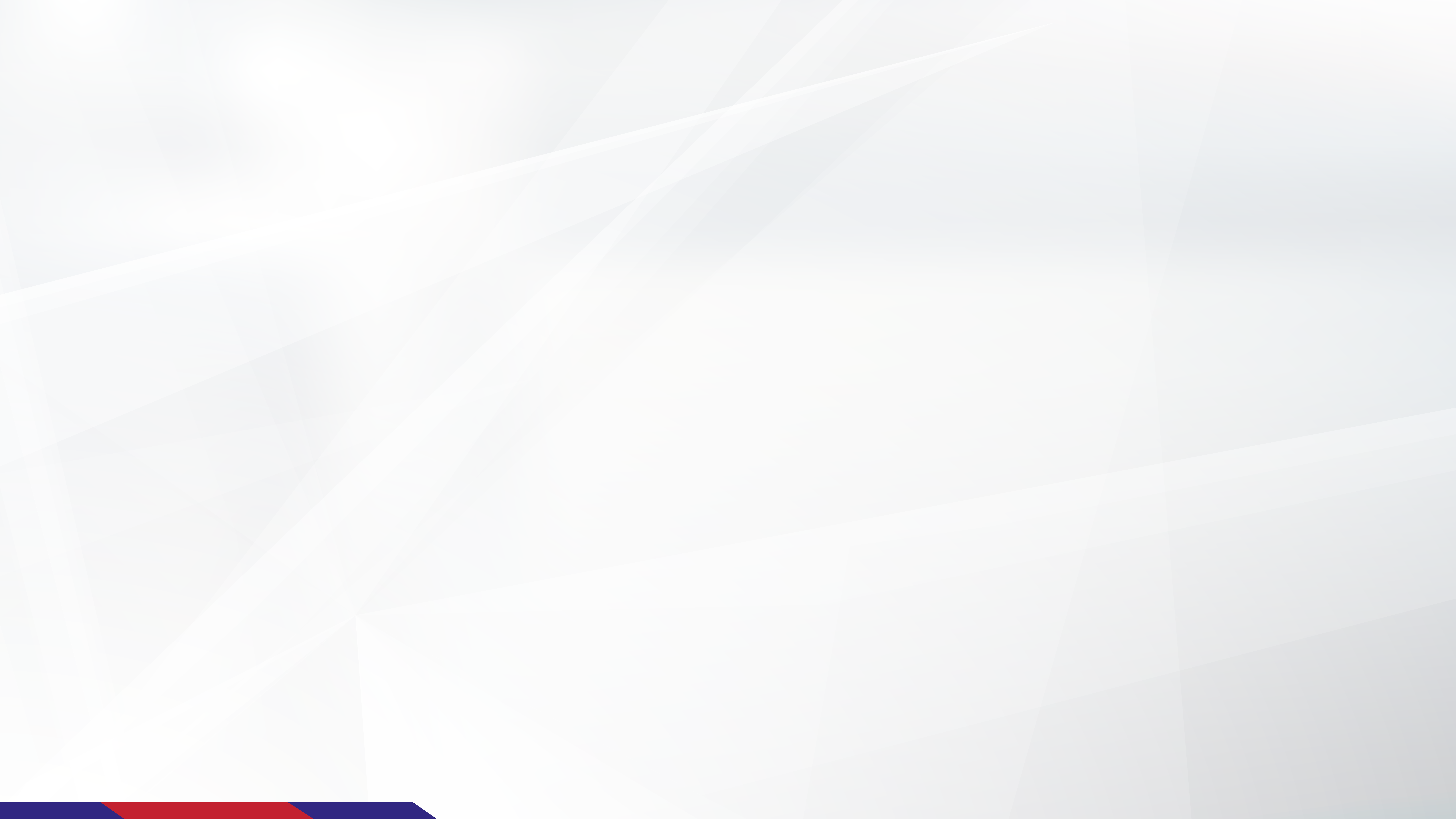 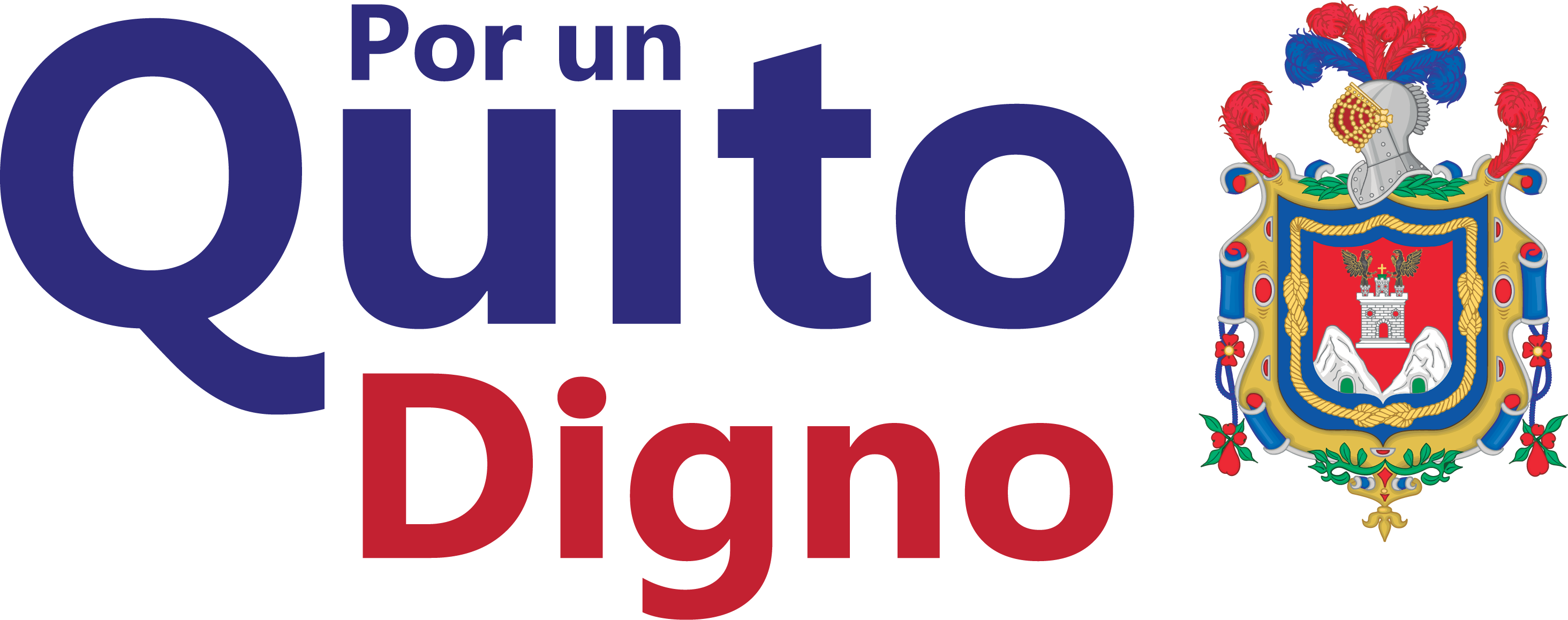 SECRETARÍA DE INCLUSIÓN SOCIAL
PROCESO DE POSTULACIÓN DEL PREMIO MANUELA ESPEJO 2022
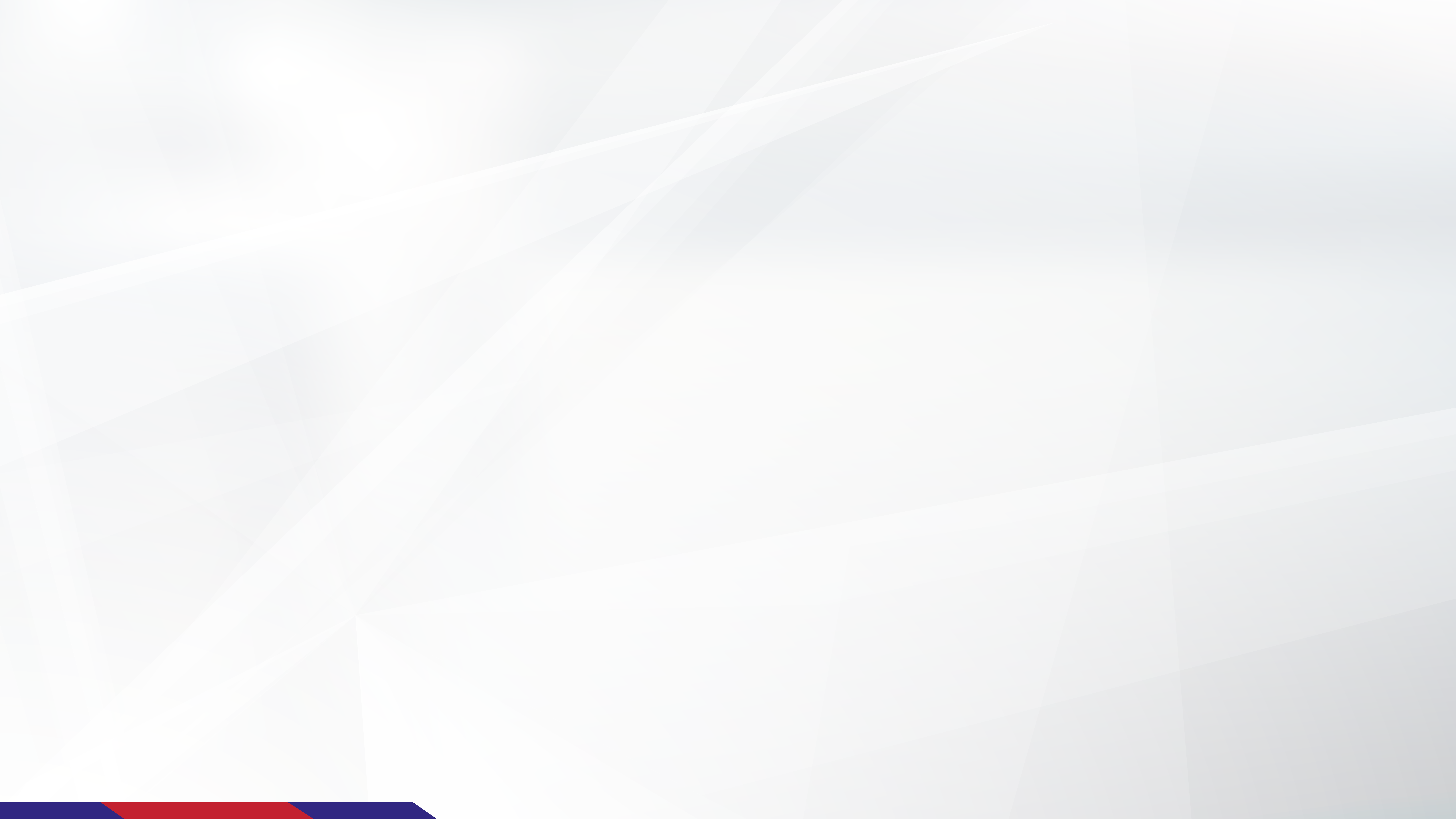 ANTECEDENTES
El Código Municipal N° 001, Libro II: del Eje Social, Libro II. 3: De la Cultura, Artículo II.3.75, establece que el Concejo Metropolitano entregará cada año el premio Manuela Espejo “a la mujer que haya cumplido una labor preponderante en el desarrollo de la ciudad o del país, a través de actividades cívicas, culturales, educativas, sociales, ecológicas, laborales y otras, que el Concejo Metropolitano de Quito reconozca por solicitud expresa”. 

Según Resolución No. 002-CIG-2022  la Comisión de Igualdad, Género e Inclusión Social, en sesión No. 81 - extraordinaria realizada el 14 de enero de 2022, al tratar el tercer punto del orden del día: resolvió: 1. Que la Secretaría de Inclusión Social, inicie el proceso establecido en el Código Municipal, referente al Premio Manuela Espejo, en coordinación con la Secretaría de Comunicación y la Secretaría de Coordinación Territorial y Participación Ciudadana. 

Según  Resolución No. 011-CIG-2022 la Comisión de Igualdad, Género e Inclusión Social, en sesión No. 84 - extraordinaria realizada el 7 de febrero de 2022, al tratar el segundo punto del orden del día, respecto del informe por parte de la Secretaría de Inclusión Social referente a las postulaciones al premio Manuela Espejo año 2022; resolvió: Extender el plazo de las postulaciones para el premio o reconocimiento Manuela Espejo 2022, hasta el 21 de febrero de 2022 y hasta el 22 de febrero de 2022 remitirá las mismas con un informe final de análisis de las postulaciones.
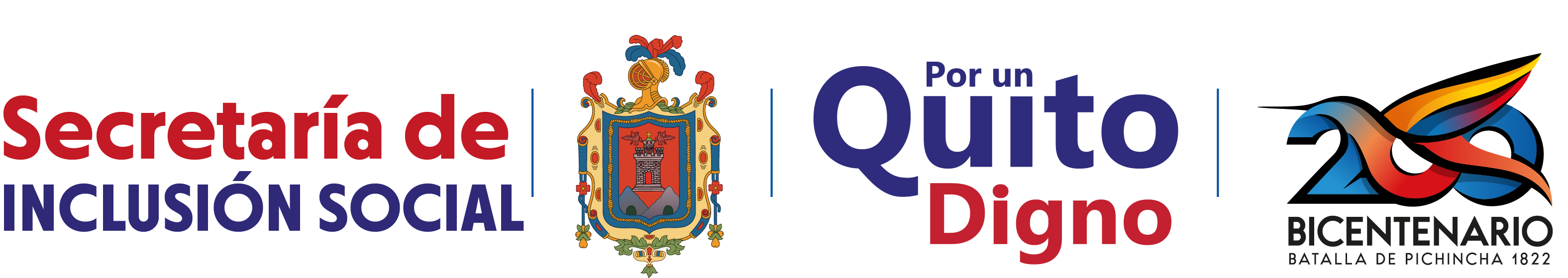 [Speaker Notes: Cambiar foto…..cambiar titulo ..100 DÍAS GESTION DE LA SIS]
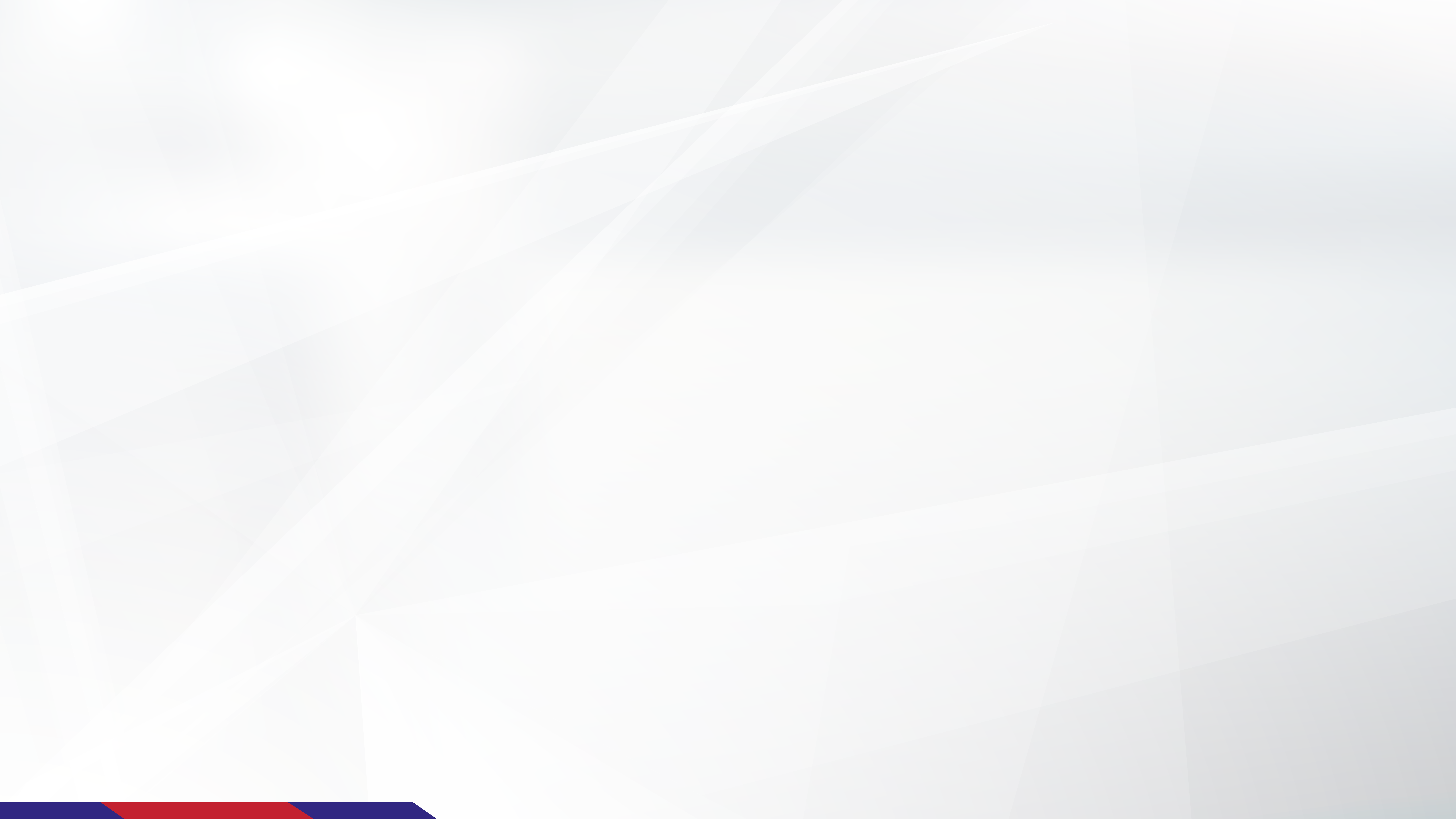 ANTECEDENTES
Mediante Memorando Nro. GADDMQ-SIS-2022-0215 de 23 de febrero de 2022 se envía la respuesta a Notificación Resolución No. 011-CIG-2022 de la Comisión de Igualdad, Género e Inclusión Social y se adjunta el Informe sobre el Premio Manuela Espejo 2022
 Mediante Oficio Nro. GADDMQ-DC-GCH-2022-0089-O, de 24 de febrero de 2022 la Concejala Gissela Chalá remite observaciones al Informe sobre el Premio Manuela Espejo 2022, que son respondidas mediante Memorando Nro. GADDMQ-SIS-2022-0234 de 25 de febrero de 2022, en el que la Secretaría de Inclusión Social envía el informe ajustado.
 Con Oficio Nro. GADDMQ-DC-GCH-2022-0091-O, de 02 de marzo de 2022 la Concejala Gissela Chalá realiza una insistencia sobre el Informe y la Secretaría de Inclusión envía la respuesta con Memorando Nro. GADDMQ-SIS-2022-0263 de3 de 03 2022 incluyendo la matriz de evaluación de postulantes.
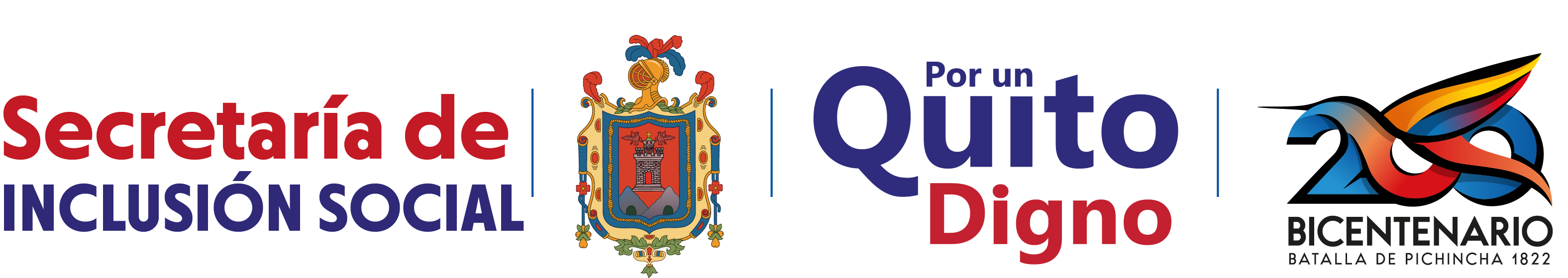 [Speaker Notes: Cambiar foto…..cambiar titulo ..100 DÍAS GESTION DE LA SIS]
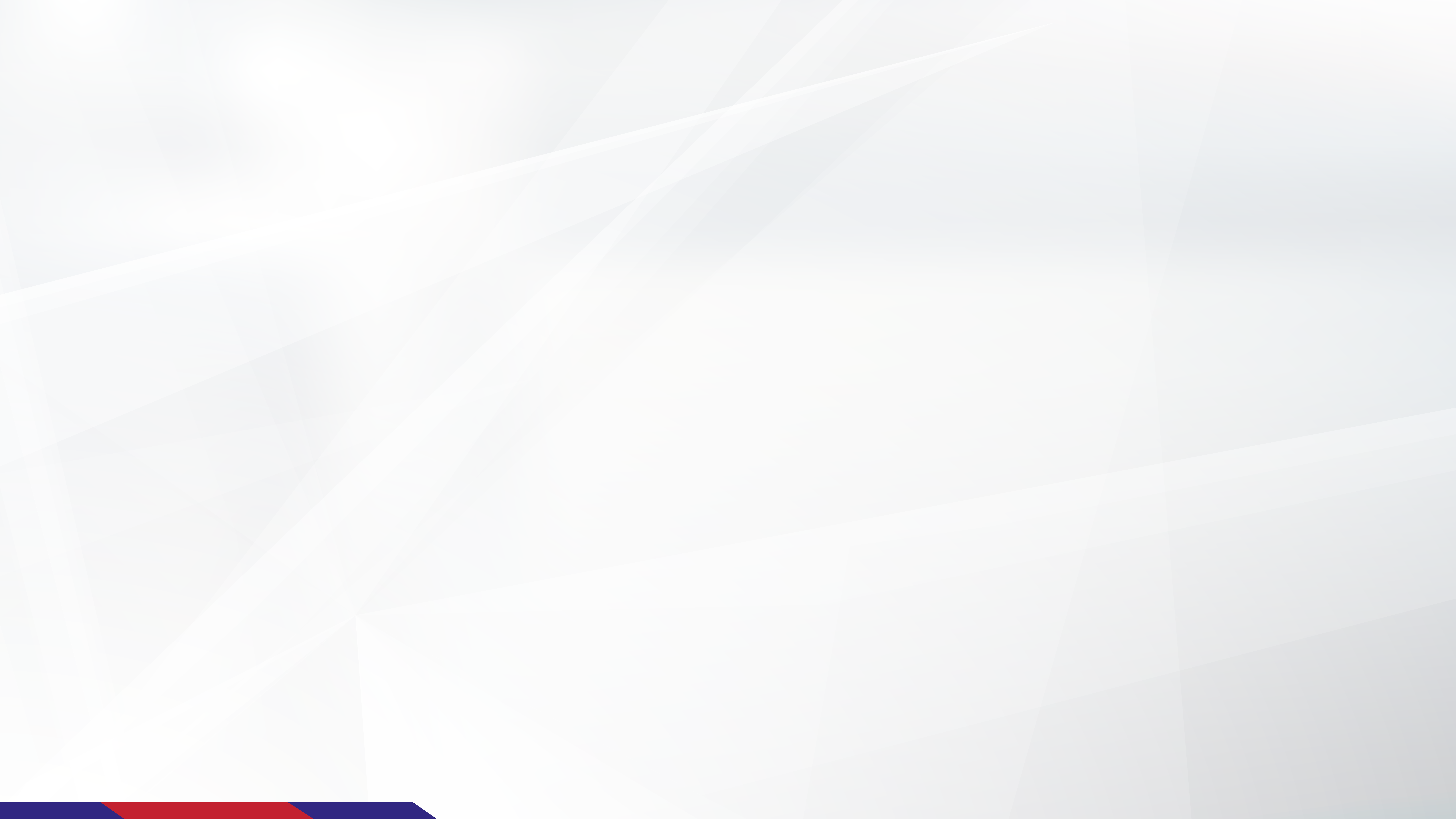 PROCESO DE CONVOCATORIA Y DIFUSIÓN
Se formuló una Estrategia comunicacional con las siguientes acciones:
Diseño de un arte de convocatoria inicial
Diseño de un arte explicativo del paso a paso para presentar postulaciones
Seis boletines de prensa elaborados y enviados para difusión en medios de comunicación.
Cuatro notas de prensa publicadas: Diario El Comercio, Metro, Últimas Noticias (2)
Seis notas publicadas en Agencia “Quito Informa” e Intranet.
Dos videos para difusión en Redes Sociales 
Un arte para información de la ampliación del plazo para postulaciones
Más de 240 envíos por correo masivos a organizaciones de la sociedad civil.
Agenda de medios (Radios HCJB, Católica y La Poderosa)
Métrica en redes sociales institucionales: 1.069 visualizaciones en sitio web del MDMQ.
Estas acciones fueron conocidas y coordinadas con la Secretaría de Gestión de Coordinación Territorial y Participación Ciudadana
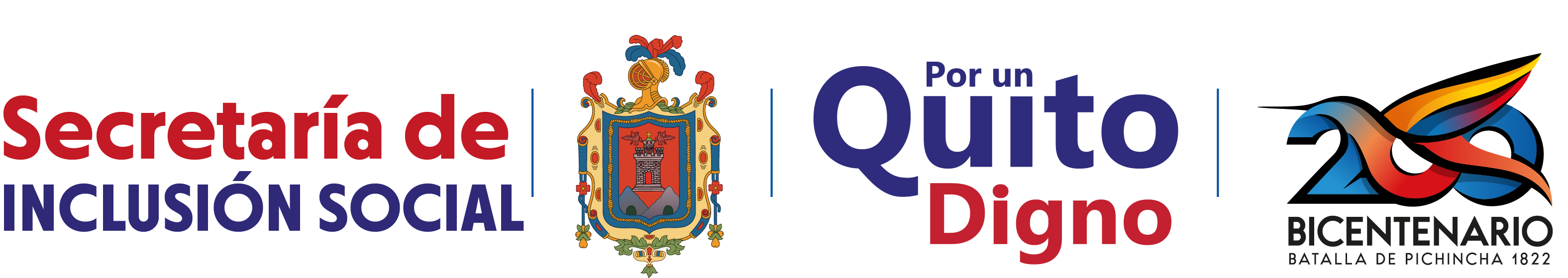 [Speaker Notes: Cambiar foto…..cambiar titulo ..100 DÍAS GESTION DE LA SIS]
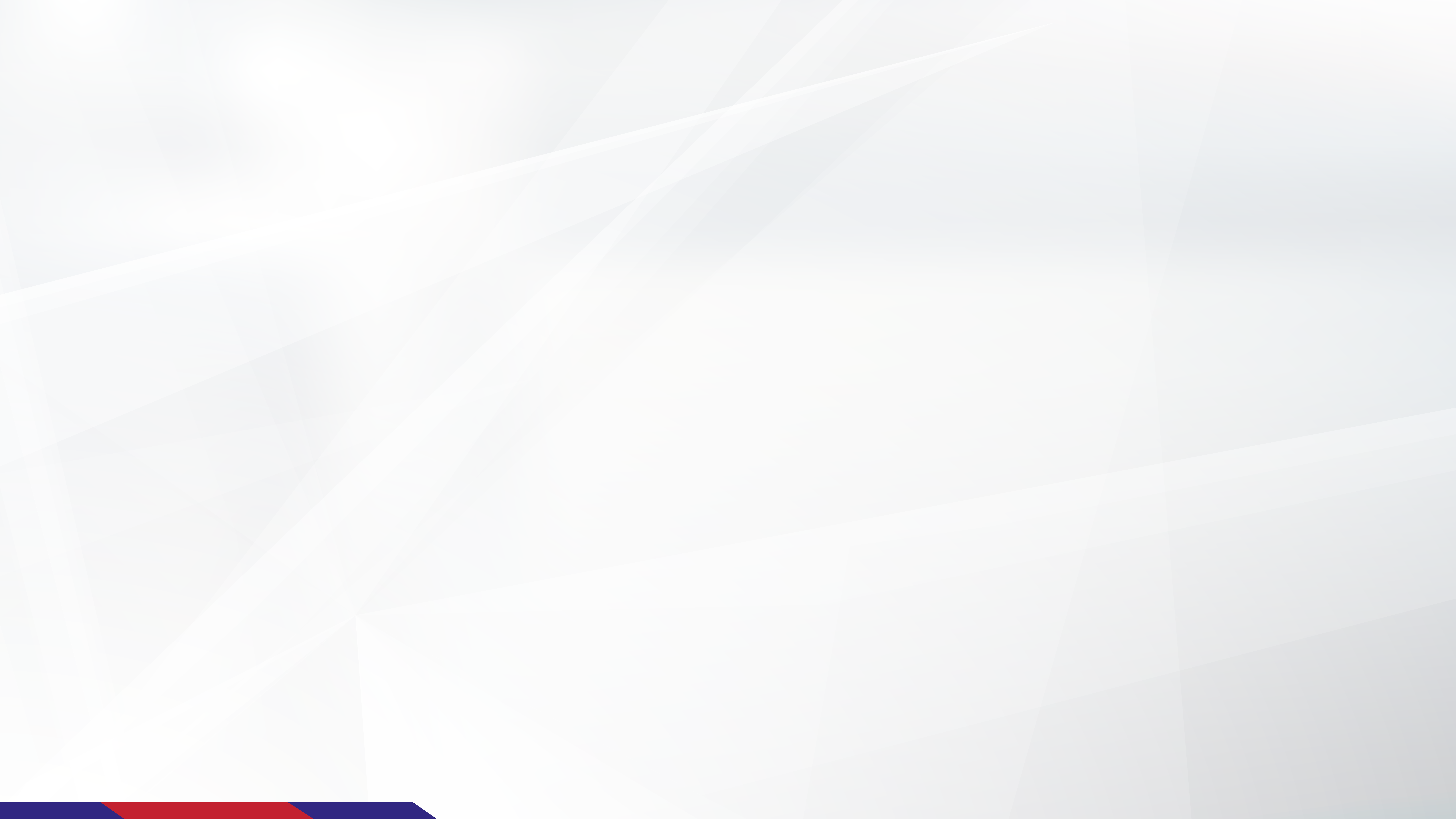 PROCESO DE CONVOCATORIA Y DIFUSIÓN
Estrategia Territorial
Mediante Memorando Nro. GADDMQ-SIS-2022-0172 de 15 de febrero de 2022, el Secretario de Inclusión Social solicita a las administraciones Zonales, realicen las siguientes acciones: 
 
1. Socializar la difusión de la extensión de plazo de la convocatoria con el respectivo Boletín de Prensa  
2. Difundir en su jurisdicción, sobre todo a mujeres y organizaciones que realizan acciones en favor de los diferentes grupos de atención prioritaria, y a lideresas cuya trayectoria, acciones individuales, colectivas o comunitarias, han logrado incidir en la garantía de derechos 
3.  Utilizar y activar redes de actores que coordinan desde cada Administración Zonal en sus servicios y dependencias
RESULTADOS
Las acciones de difusión realizadas corresponden a: 
Administración Zonal Quitumbe
Administración Zonal Eloy Alfaro
Administración Zonal La Delicia 
Administración Zonal Calderón
Administración Zonal Eugenio Espejo
Administración Zonal La Mariscal
Administración Zonal Manuela Sáenz 
Administración Zonal Los Chillos 
Administración Zonal Tumbaco
Secretaría de Comunicación Metropolitana
Secretaría de Gestión de Coordinación Territorial y Participación Ciudadana
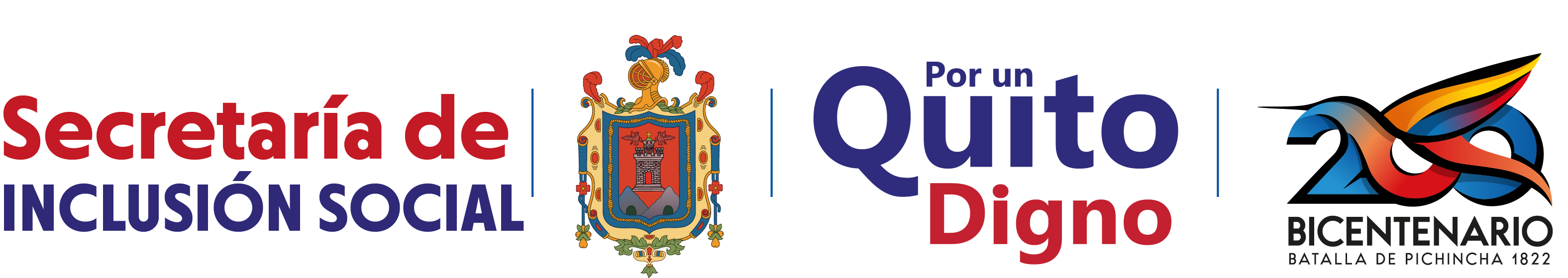 [Speaker Notes: Cambiar foto…..cambiar titulo ..100 DÍAS GESTION DE LA SIS]
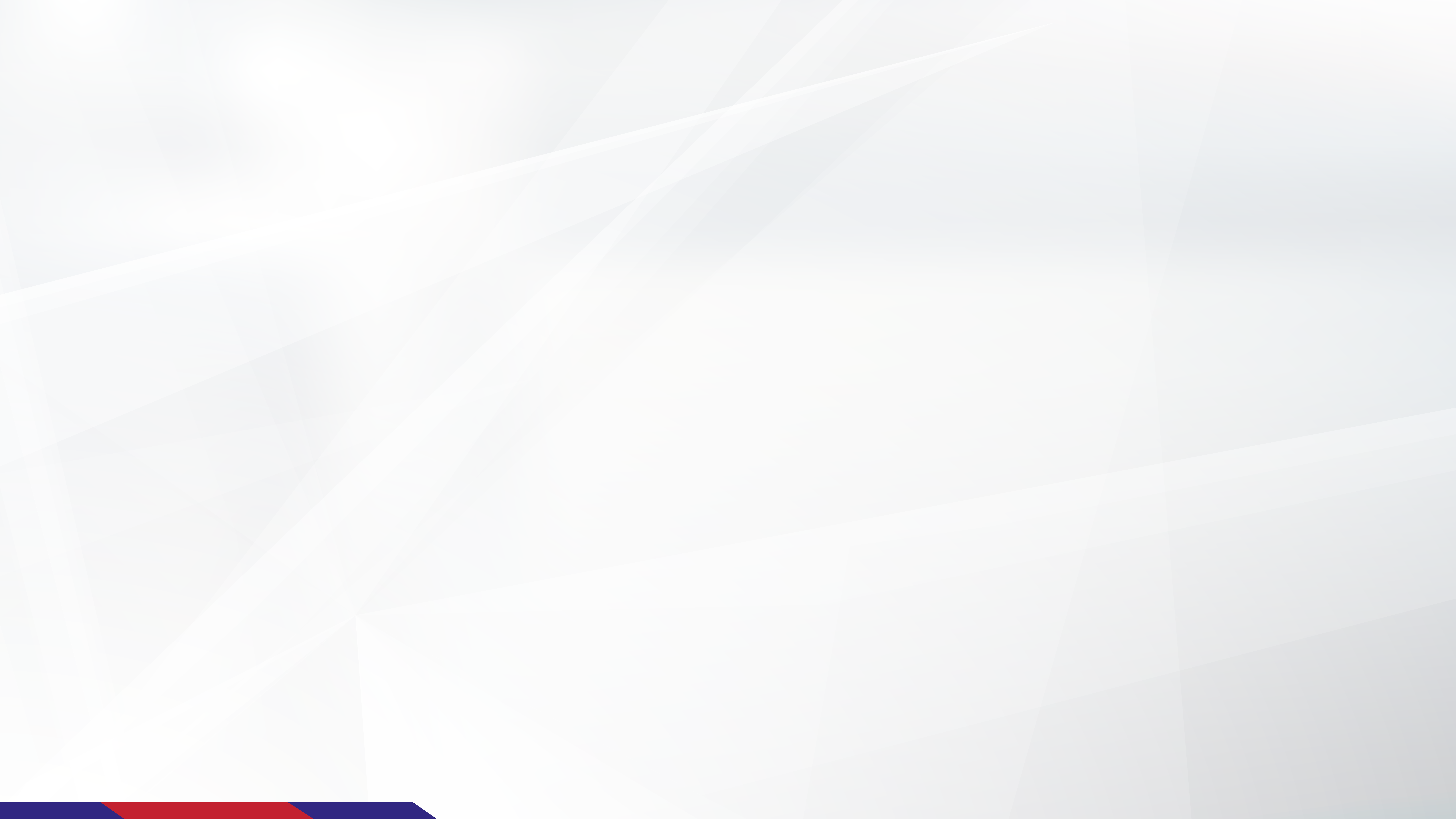 PROCESO DE POSTULACIÓN
Durante el proceso de postulación se recibieron 32 carpetas de personas interesadas
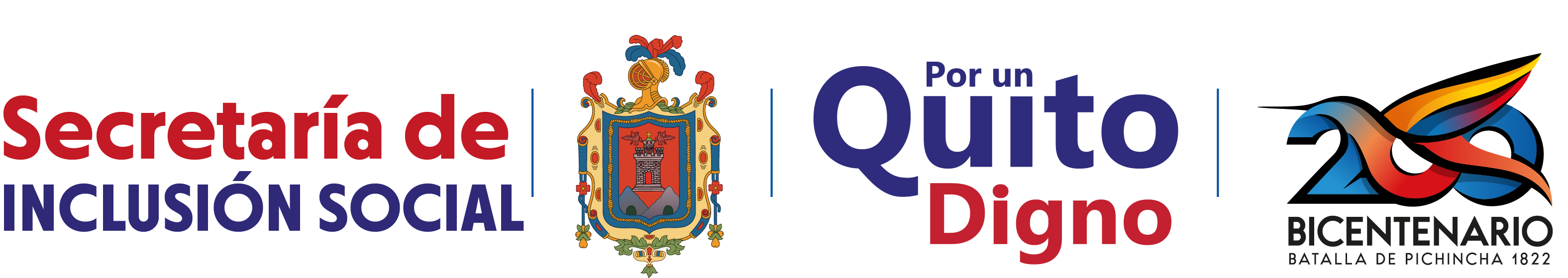 [Speaker Notes: Cambiar foto…..cambiar titulo ..100 DÍAS GESTION DE LA SIS]
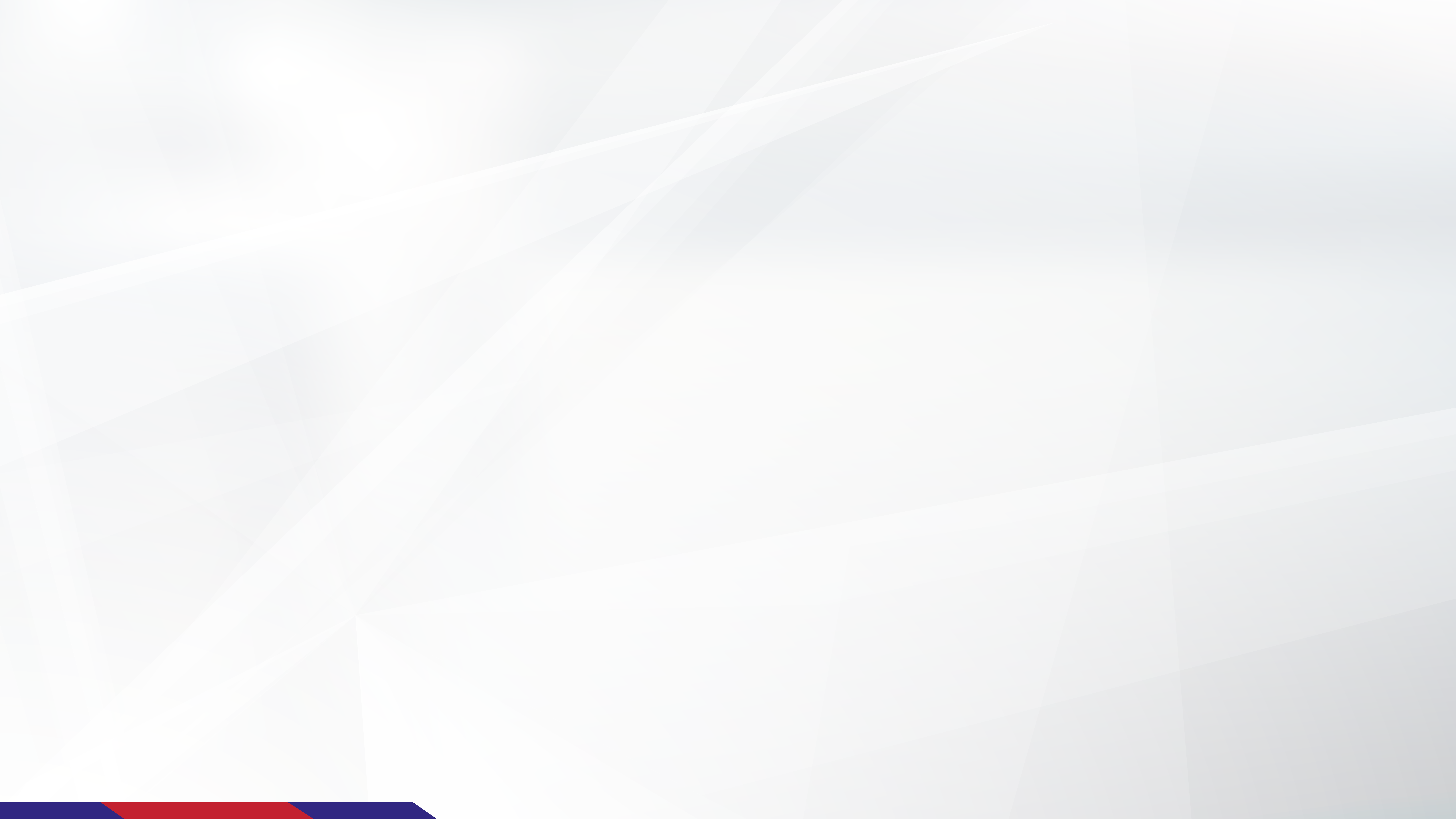 PROCESO DE CALIFICACIÓN
Según el Reglamento aprobado, se establecieron los siguientes Ítems de calificación, criterios y puntajes
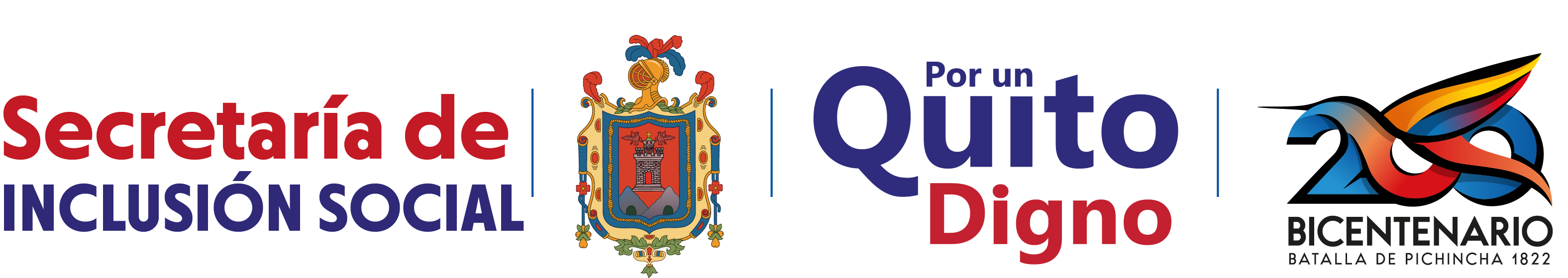 [Speaker Notes: Cambiar foto…..cambiar titulo ..100 DÍAS GESTION DE LA SIS]
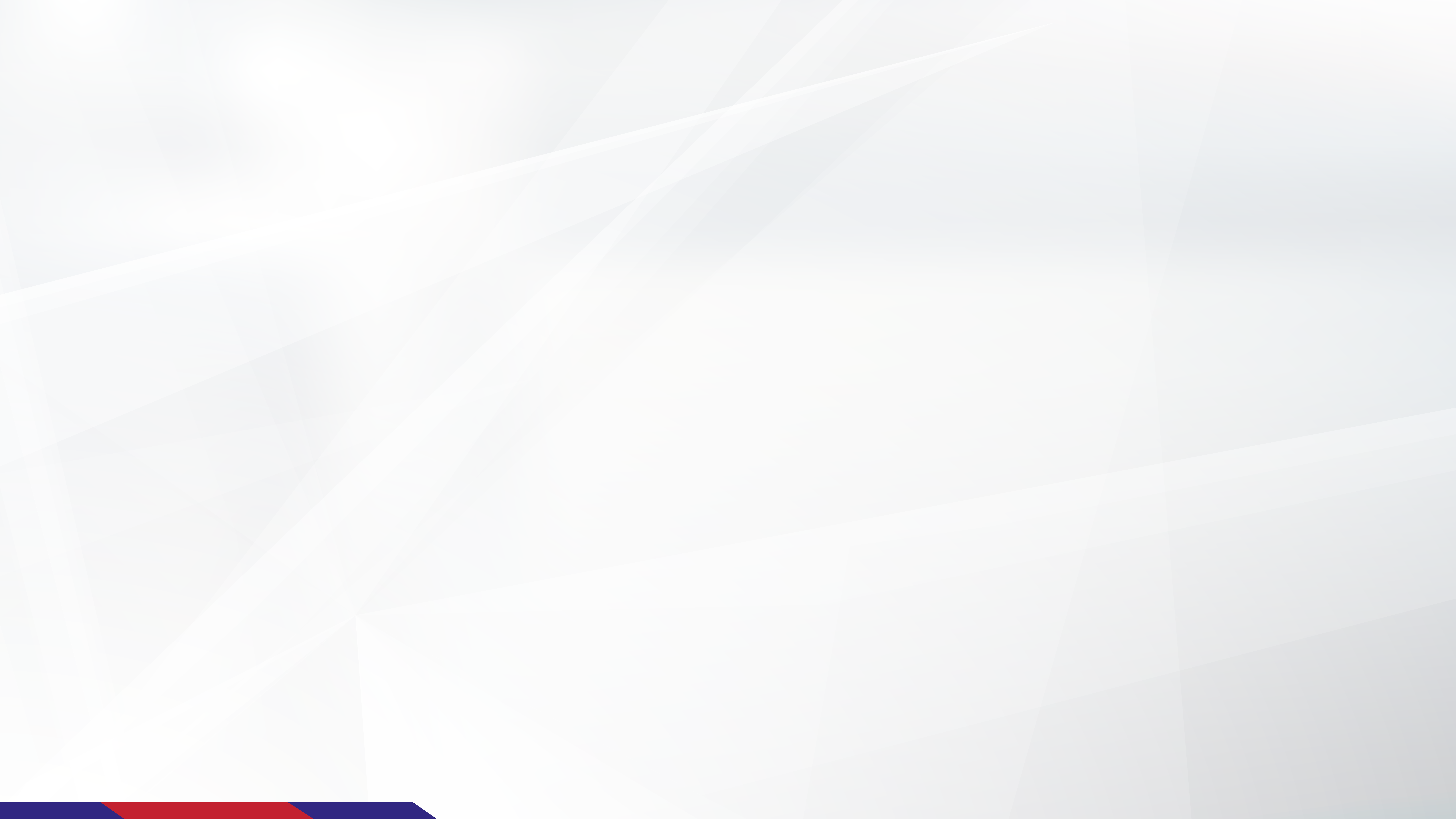 PROCESO DE CALIFICACIÓN
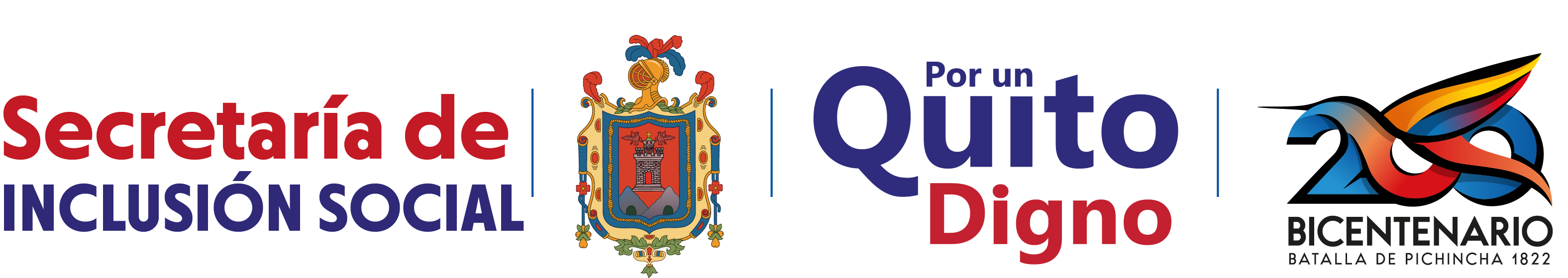 [Speaker Notes: Cambiar foto…..cambiar titulo ..100 DÍAS GESTION DE LA SIS]
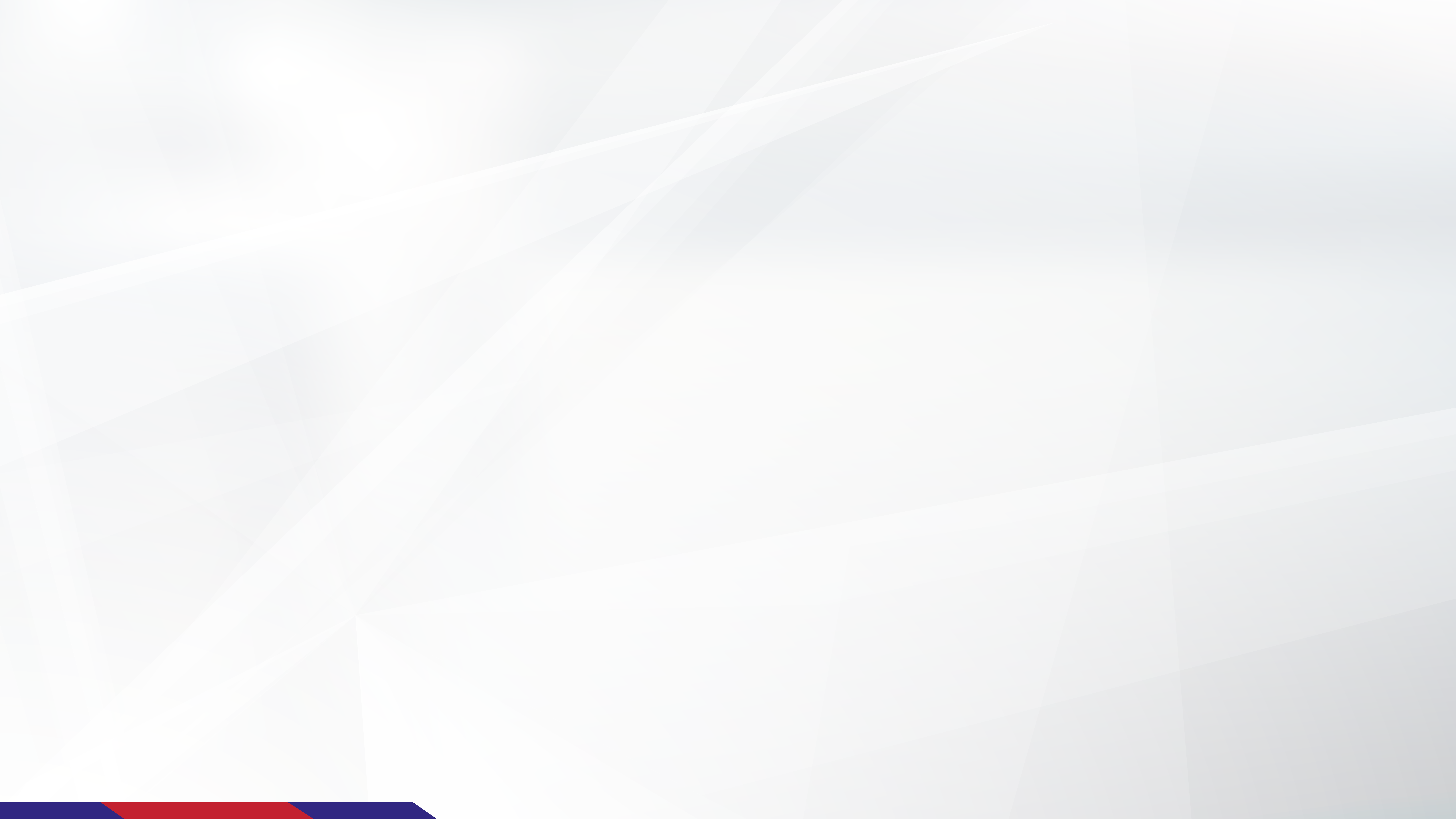 PROCESO DE CALIFICACIÓN
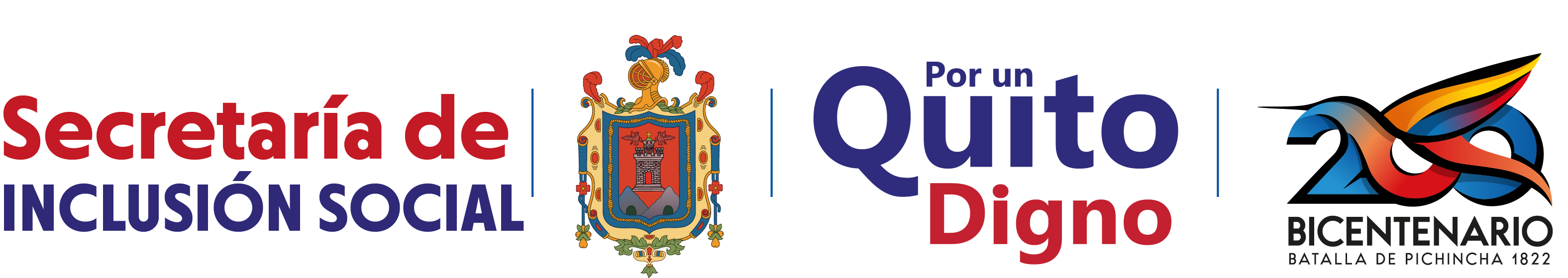 [Speaker Notes: Cambiar foto…..cambiar titulo ..100 DÍAS GESTION DE LA SIS]
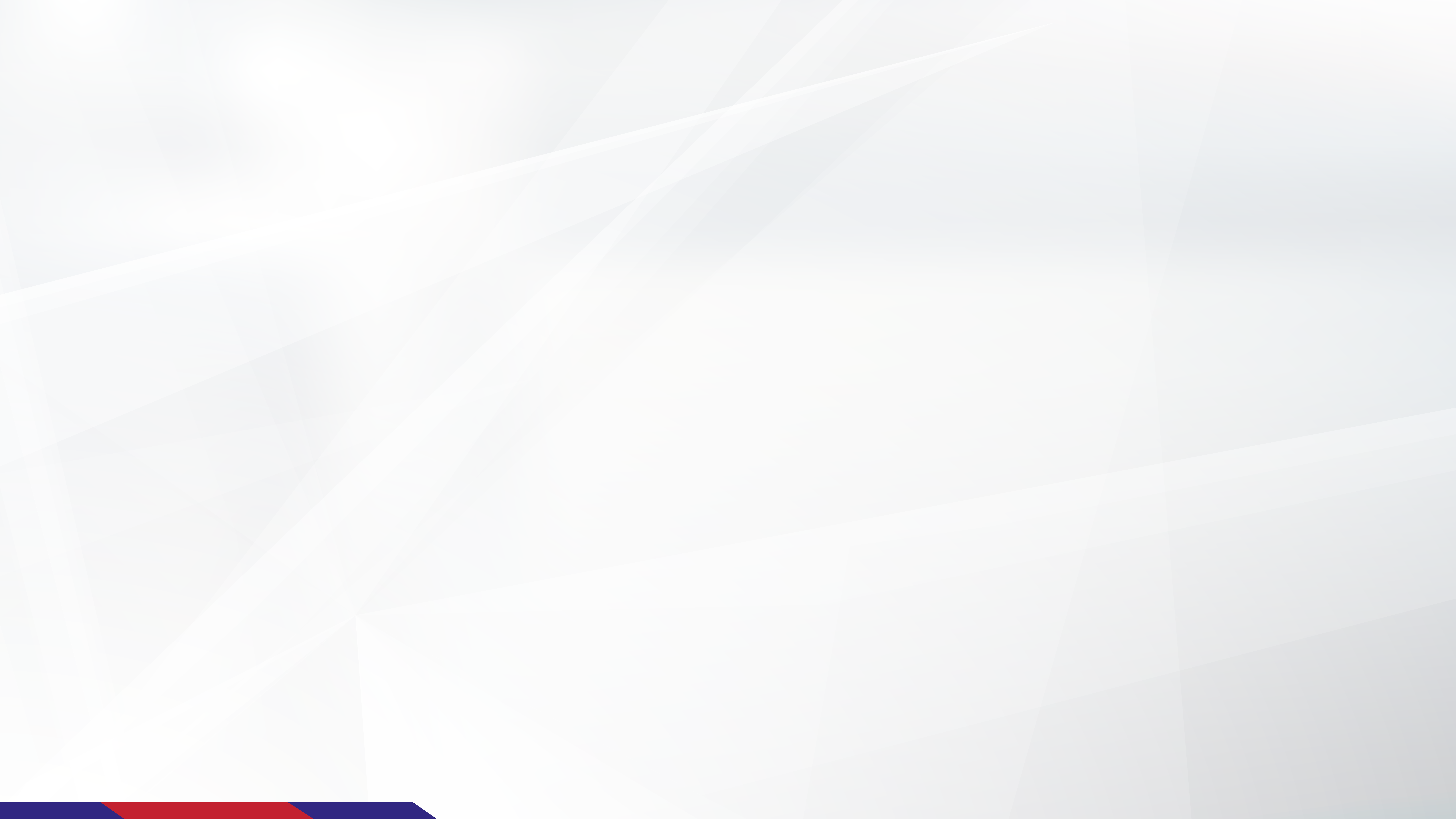 ORDEN DE PRELACIÓN DE LAS 6 POSTULANTES MEJORES PUNTUADAS
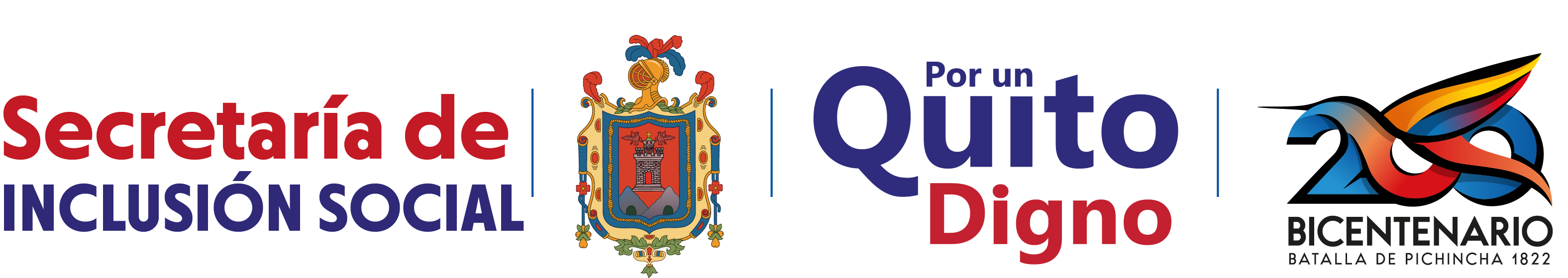 [Speaker Notes: Cambiar foto…..cambiar titulo ..100 DÍAS GESTION DE LA SIS]
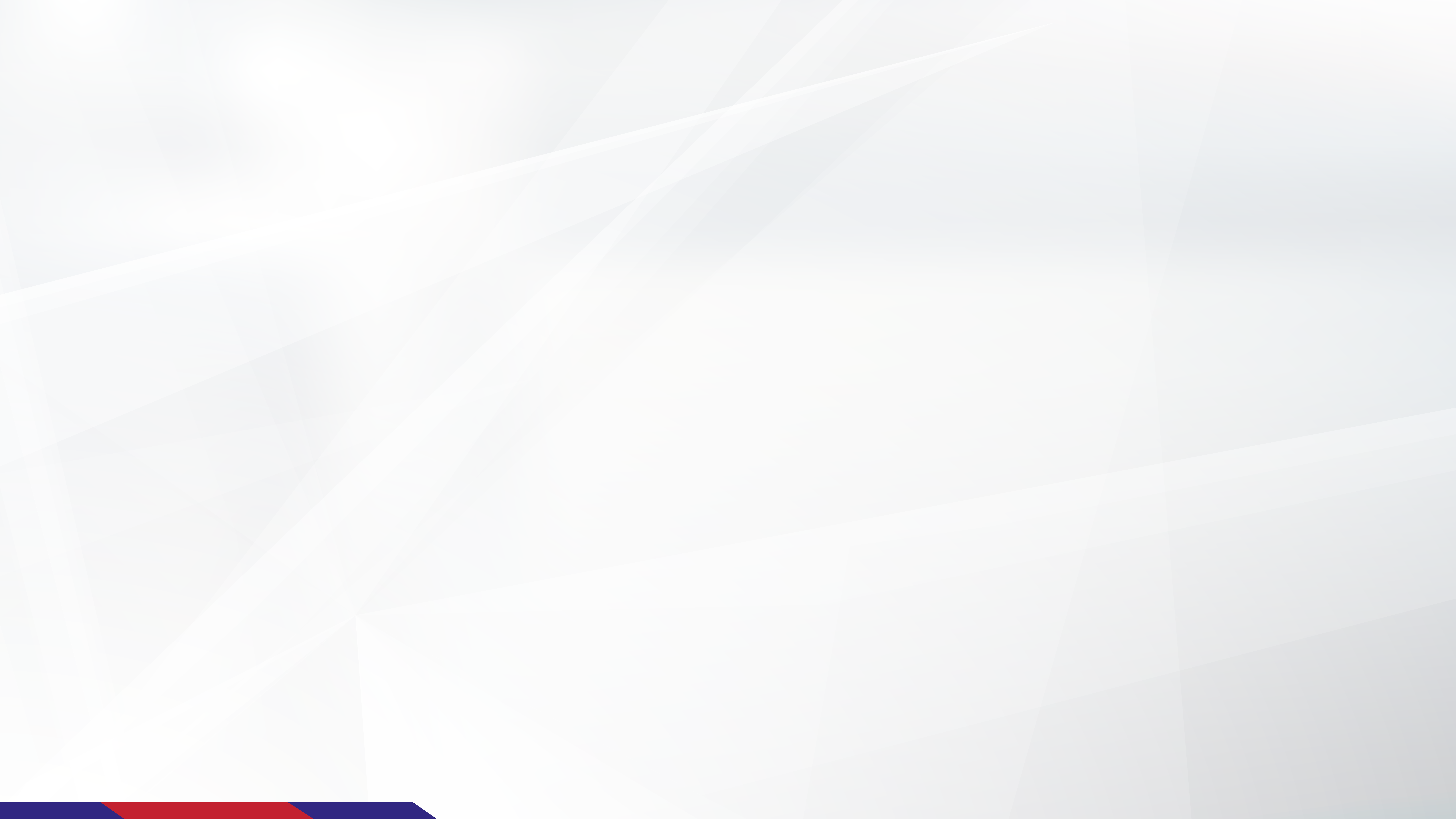 RESUMEN DE TRAYECTORIA 1
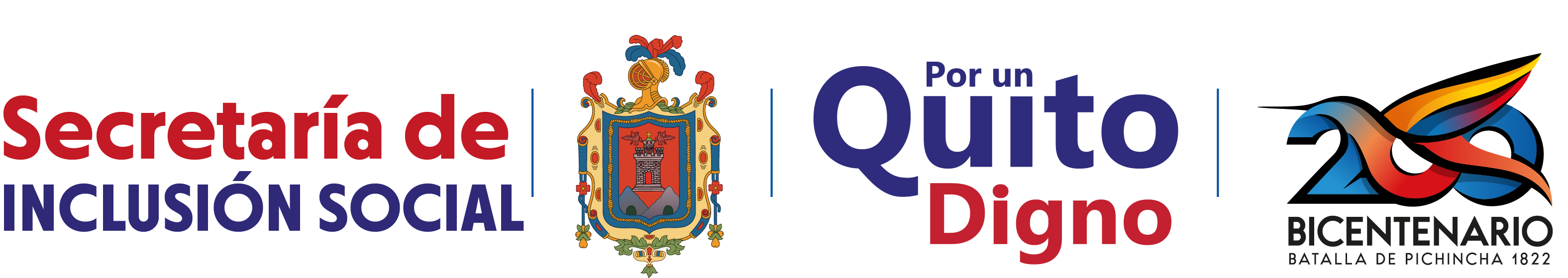 [Speaker Notes: Cambiar foto…..cambiar titulo ..100 DÍAS GESTION DE LA SIS]
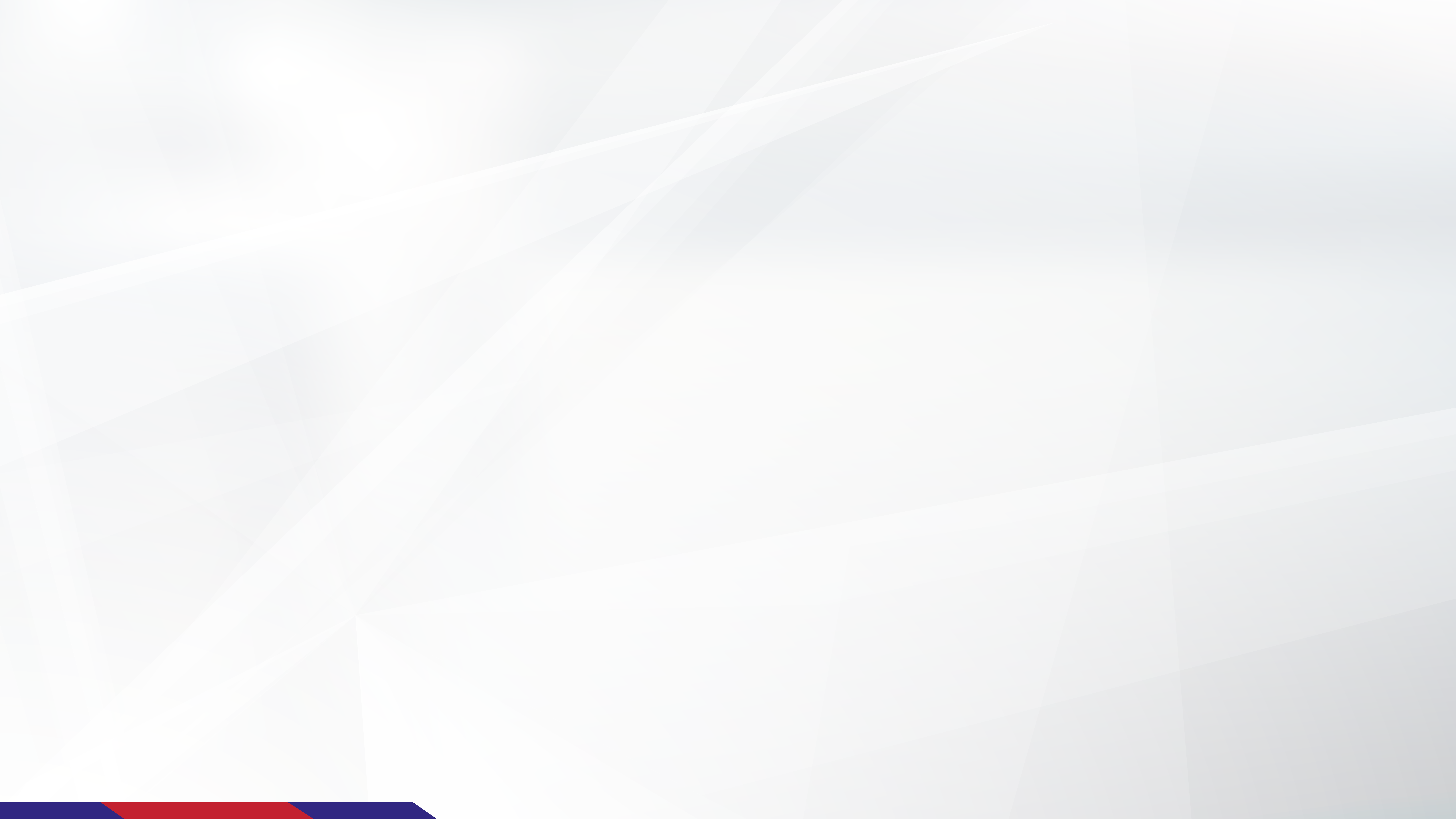 ORDEN DE PRELACIÓN 2
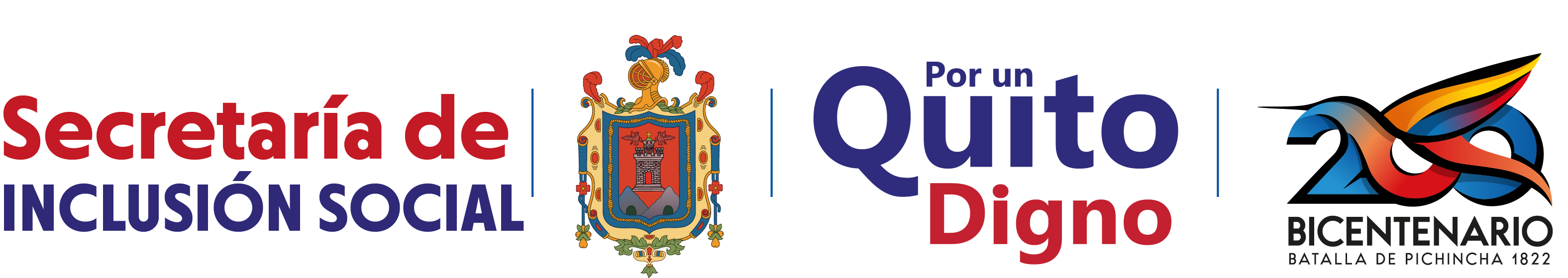 [Speaker Notes: Cambiar foto…..cambiar titulo ..100 DÍAS GESTION DE LA SIS]
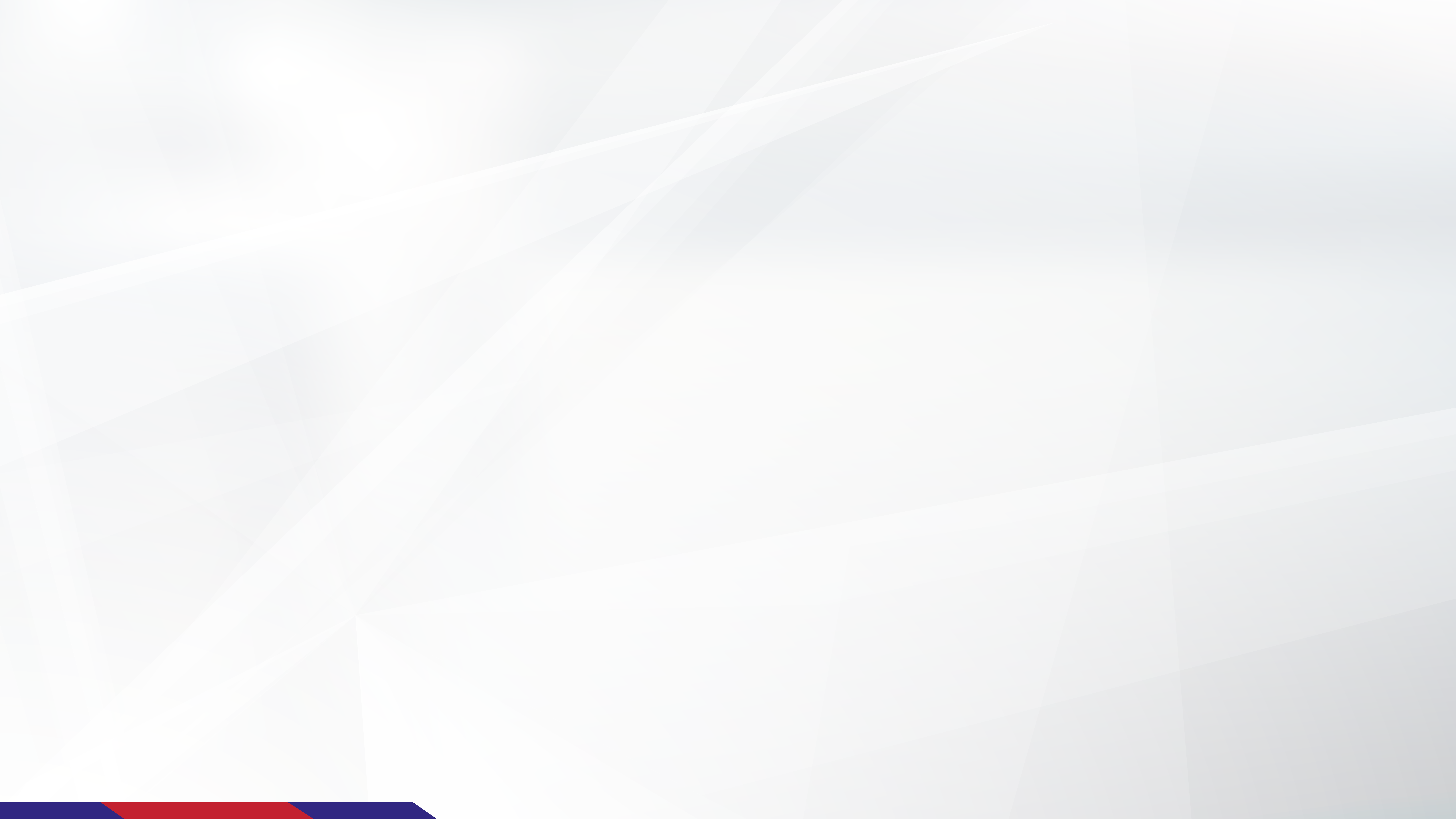 ORDEN DE PRELACIÓN 3
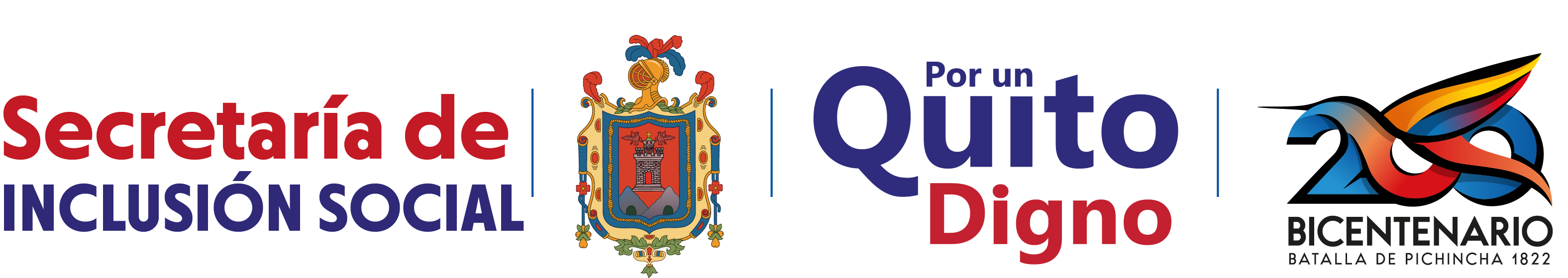 [Speaker Notes: Cambiar foto…..cambiar titulo ..100 DÍAS GESTION DE LA SIS]
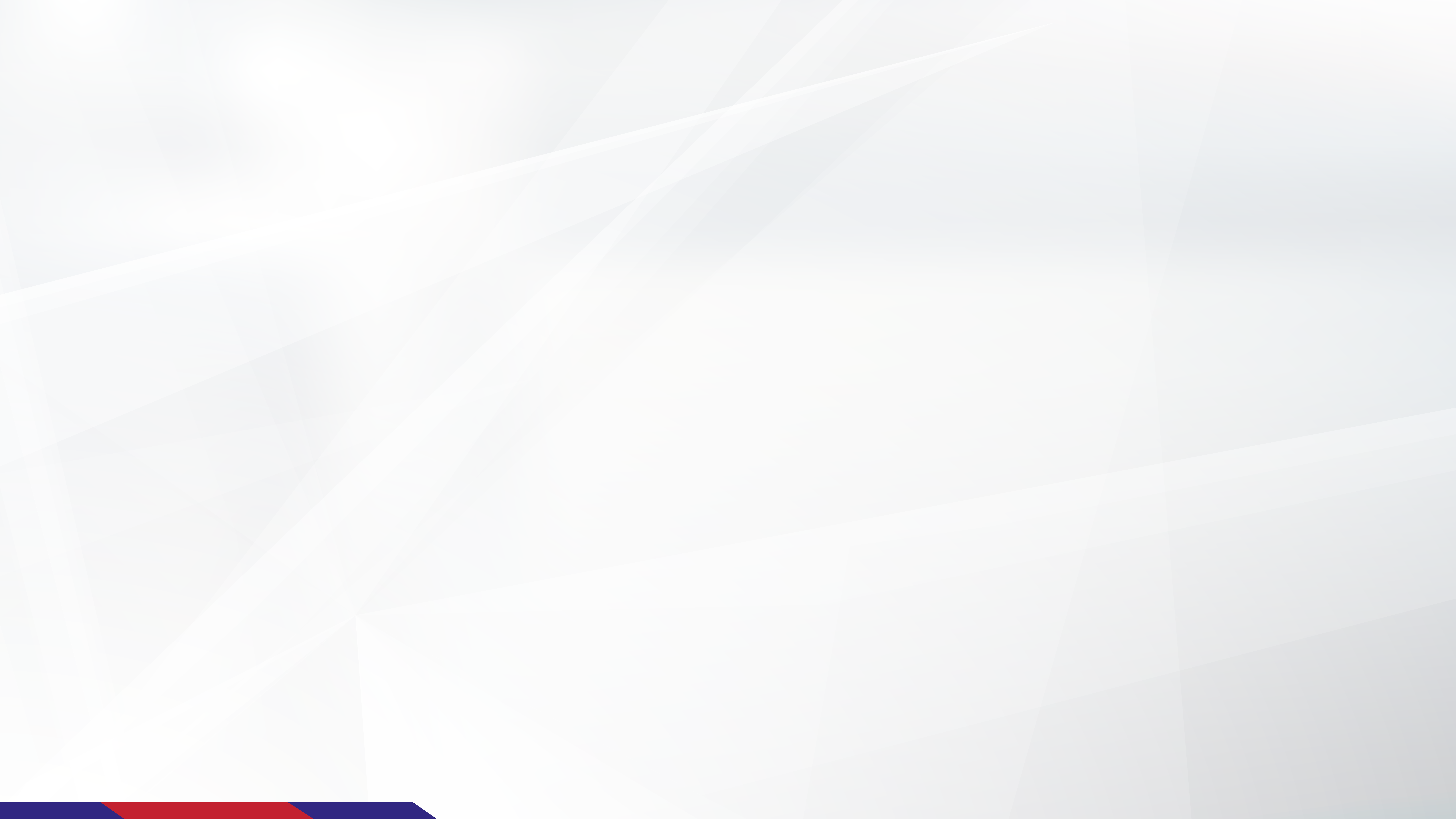 ORDEN DE PRELACIÓN 4
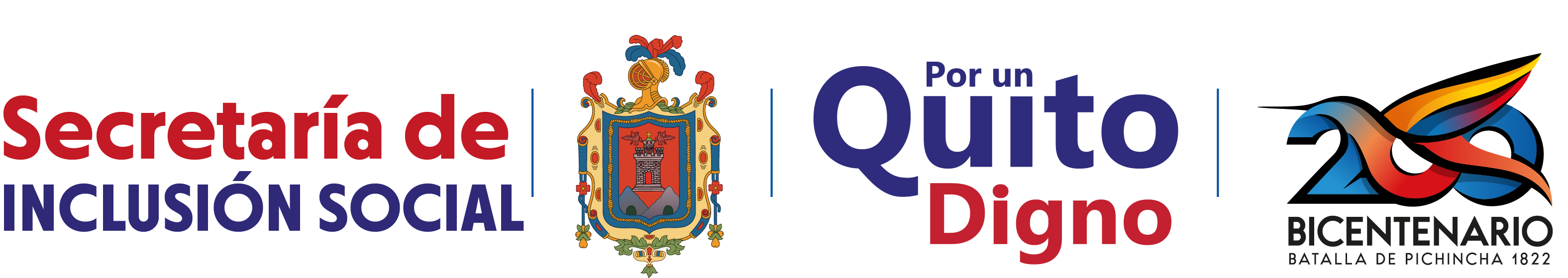 [Speaker Notes: Cambiar foto…..cambiar titulo ..100 DÍAS GESTION DE LA SIS]
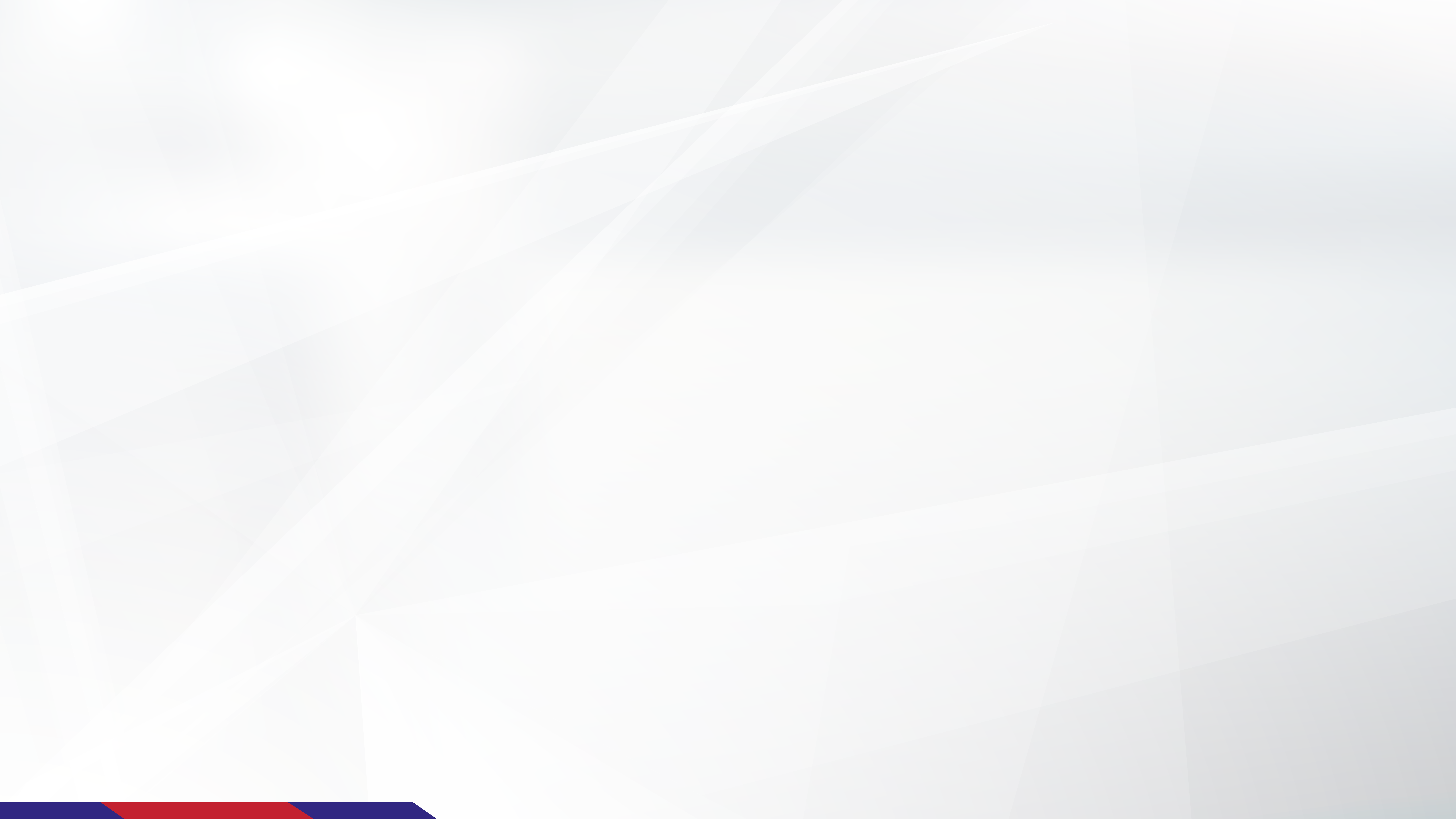 ORDEN DE PRELACIÓN 5
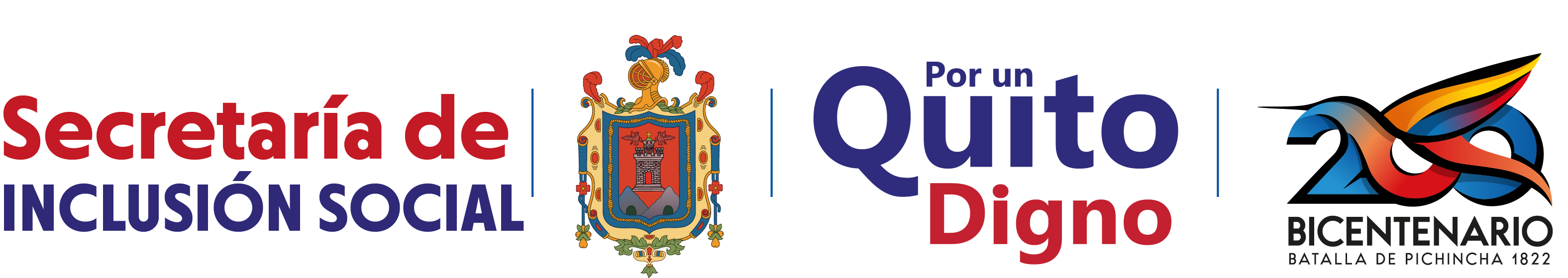 [Speaker Notes: Cambiar foto…..cambiar titulo ..100 DÍAS GESTION DE LA SIS]
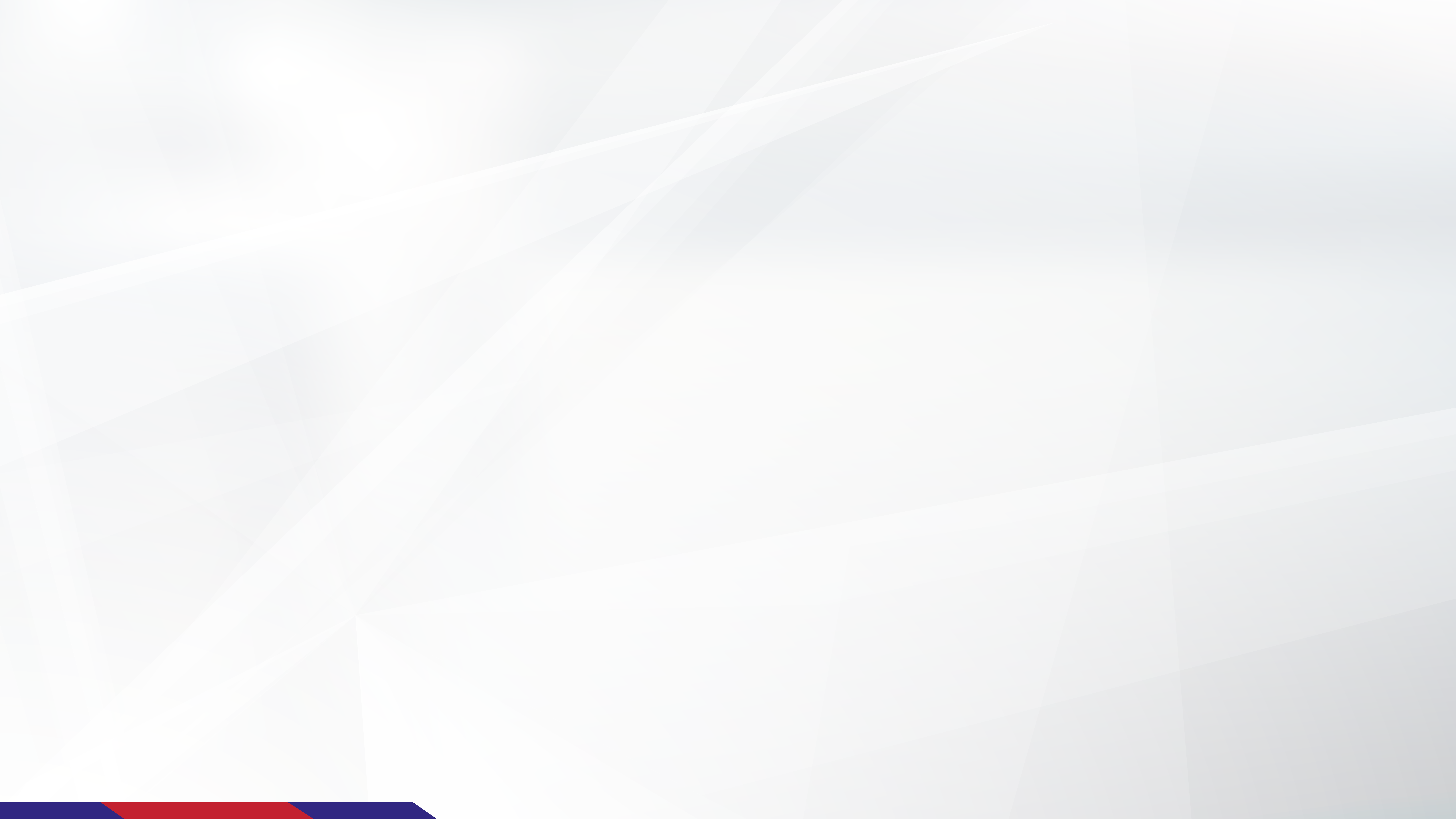 ORDEN DE PRELACIÓN 6
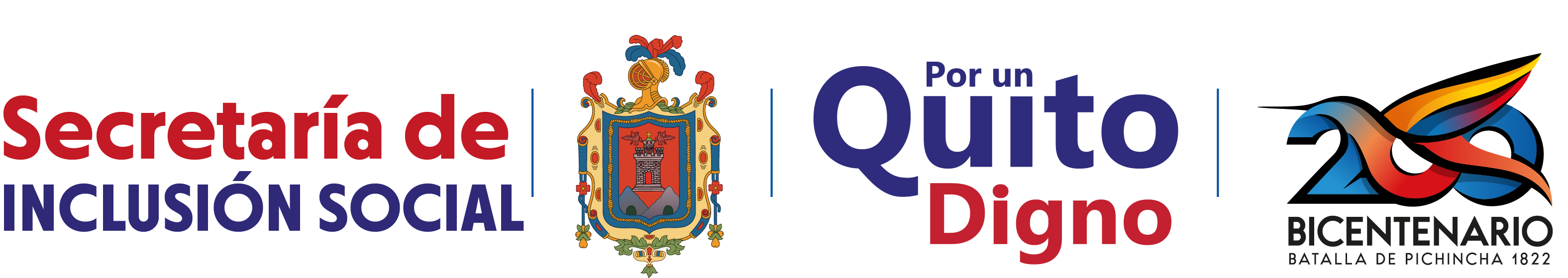 [Speaker Notes: Cambiar foto…..cambiar titulo ..100 DÍAS GESTION DE LA SIS]
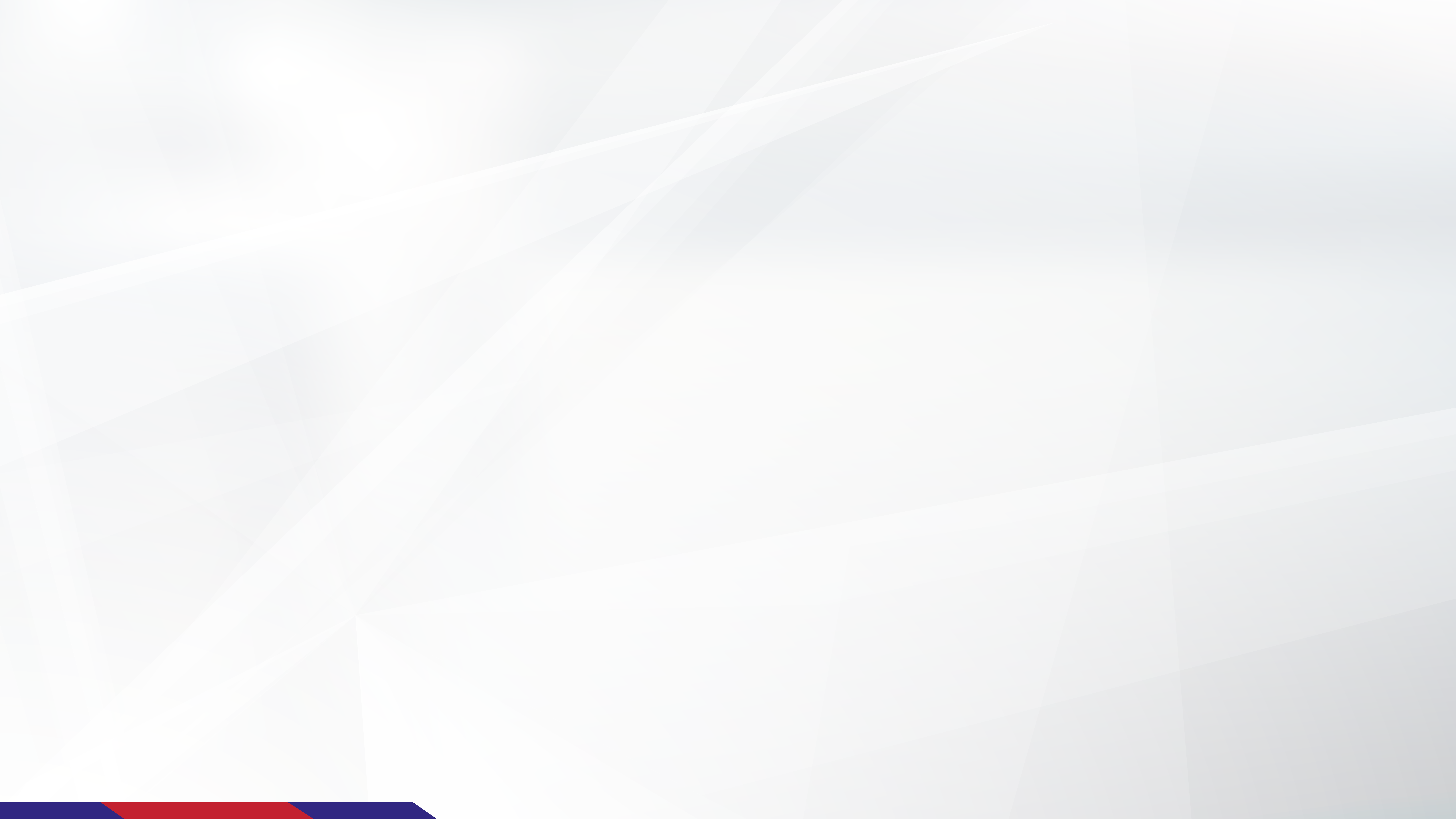 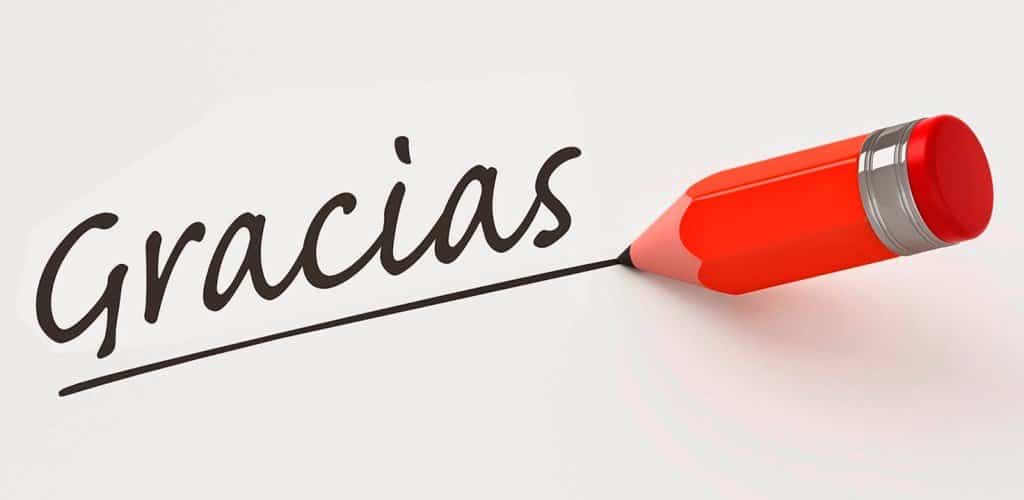 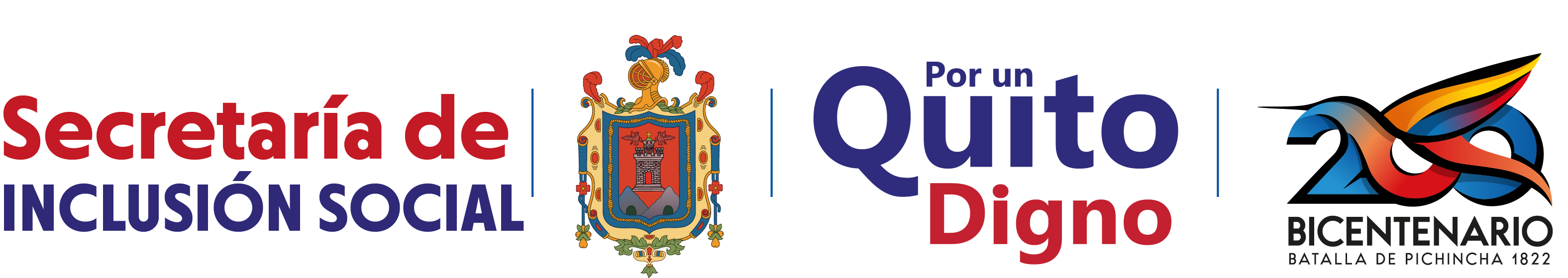